Frustrated self-limiting assembly of trumpets
DMR MRSEC 2011846
2023
Tyukodi, B.1, Mohajerani, F.1, Hall, D. M.2, Grason, G. M.2, and Hagan, M. F.1 
1Brandeis University, 2U. Mass. Amherst
Triangular monomers with positive curvature in one direction and negative curvature in another assemble into trumpet shaped objects predicted to have precise self-limited lengths due to frustration-induced stress. However, the continuum theory does not account for potential mechanisms by which the system could “escape” frustration. Computer simulations revealed two escape routes; runaway, in which trumpets flatten and cracked, in which trumpets escape frustration by forming defects that locally release elastic strain.
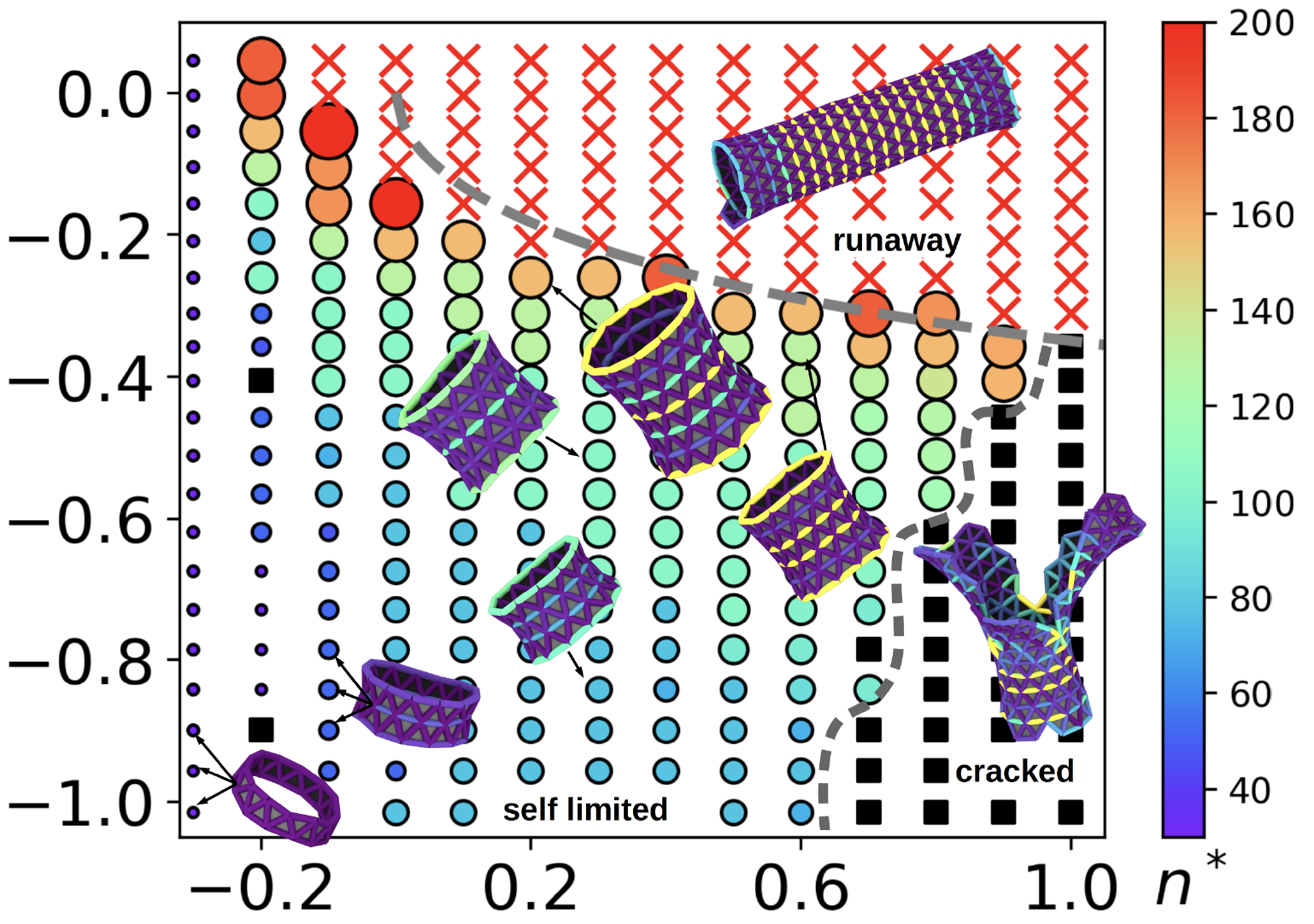 Curvature
Binding strength
Phase diagram of trumpets. Symbols indicate phases: self-limited (circle), cracked (square), and runaway (red ‘x’). For the self-limited phase, symbols are colored and sized according to the optimal size n*. The gray dashed line is the result of a scaling argument.